عرض لمذكرة تخرج
أكتب هنا نص تقديمي بسيط لهذا العرض
pptify.com
www.SAHLA-DZ.com
نمط الخط الزمني
2020
2019
2018
أكتب نص هنا
أكتب نص هنا
أكتب نص هنا
أكتب نص هنا
أكتب نص هنا
2017
يمكنك ببساطة إقناع جمهورك وإضافة لمسة فريدة وجذابة إلى عروضك التقديمية. من السهل تغيير الألوان والصور والنص.
يمكنك ببساطة إقناع جمهورك وإضافة لمسة فريدة وجذابة إلى عروضك التقديمية. من السهل تغيير الألوان والصور والنص.
يمكنك ببساطة إقناع جمهورك وإضافة لمسة فريدة وجذابة إلى عروضك التقديمية. من السهل تغيير الألوان والصور والنص.
يمكنك ببساطة إقناع جمهورك وإضافة لمسة فريدة وجذابة إلى عروضك التقديمية. من السهل تغيير الألوان والصور والنص.
يمكنك ببساطة إقناع جمهورك وإضافة لمسة فريدة وجذابة إلى عروضك التقديمية. من السهل تغيير الألوان والصور والنص.
2016
أسلوب فريقنا
أكتب اسمك الكامل
نص مثال: احصل على عرض تقديمي بوربوينت حديث مصمم بشكل جميل. آمل وأعتقد أن هذا النموذج سيوفر وقتك ومالك وسمعتك. يمكنك ببساطة إقناع جمهورك وإضافة لمسة فريدة وجذابة إلى عروضك التقديمية.

مثال على النص: يمكنك ببساطة إقناع جمهورك وإضافة لمسة فريدة وجذابة إلى عروضك التقديمية. احصل على عرض تقديمي بوربوينت حديث مصمم بشكل جميل.
عنوان أساسي
محتويات
محتويات
محتويات
محتويات
عنوان فرعي
عنوان فرعي
عنوان فرعي
عنوان فرعي
عنوان فرعي
احصل على عرض تقديمي بوربوينت حديث مصمم بشكل جميل. آمل وأعتقد أن هذا النموذج سوف يكون وقتك.
احصل على عرض تقديمي بوربوينت حديث مصمم بشكل جميل. آمل وأعتقد أن هذا النموذج سوف يكون وقتك.
احصل على عرض تقديمي بوربوينت حديث مصمم بشكل جميل. آمل وأعتقد أن هذا النموذج سوف يكون وقتك.
احصل على عرض تقديمي بوربوينت حديث مصمم بشكل جميل. آمل وأعتقد أن هذا النموذج سوف يكون وقتك.
احصل على عرض تقديمي بوربوينت حديث مصمم بشكل جميل. آمل وأعتقد أن هذا النموذج سوف يكون وقتك.
محتويات
أكتب عنوان
أكتب عنوان
أكتب عنوان
أكتب عنوان
أكتب عنوان
يمكنك ببساطة إقناع جمهورك وإضافة لمسة فريدة وجذابة إلى عروضك التقديمية. من السهل تغيير الألوان والصور والنص.
يمكنك ببساطة إقناع جمهورك وإضافة لمسة فريدة وجذابة إلى عروضك التقديمية. من السهل تغيير الألوان والصور والنص.
يمكنك ببساطة إقناع جمهورك وإضافة لمسة فريدة وجذابة إلى عروضك التقديمية. من السهل تغيير الألوان والصور والنص.
يمكنك ببساطة إقناع جمهورك وإضافة لمسة فريدة وجذابة إلى عروضك التقديمية. من السهل تغيير الألوان والصور والنص.
يمكنك ببساطة إقناع جمهورك وإضافة لمسة فريدة وجذابة إلى عروضك التقديمية. من السهل تغيير الألوان والصور والنص.
أكتب هنا
عنوان أساس
أكتب هنا عنوان أساسي
أكتب نص هنا
أكتب نص هنا
أكتب نص هنا
أكتب نص هنا
أكتب نص هنا
أكتب نص هنا
أكتب نص هنا
أكتب نص هنا
يمكنك ببساطة إقناع جمهورك وإضافة لمسة فريدة وجذابة إلى عروضك التقديمية.
يمكنك ببساطة إقناع جمهورك وإضافة لمسة فريدة وجذابة إلى عروضك التقديمية.
يمكنك ببساطة إقناع جمهورك وإضافة لمسة فريدة وجذابة إلى عروضك التقديمية.
يمكنك ببساطة إقناع جمهورك وإضافة لمسة فريدة وجذابة إلى عروضك التقديمية.
عنوان أساسي
32.45%
عنوان فرعي بسيط
يمكنك ببساطة إقناع جمهورك وإضافة لمسة فريدة وجذابة إلى عروضك التقديمية.
عنوان فرعي بسيط
$15
يمكنك ببساطة إقناع جمهورك وإضافة لمسة فريدة وجذابة إلى عروضك التقديمية.
أكتب هنا
نص 
مساعد به
شرح للعناصرالمعروضة
عنوان فرعي بسيط
أكتب عنوان هنا
يمكنك ببساطة إقناع جمهورك وإضافة لمسة فريدة وجذابة إلى عروضك التقديمية.
يمكنك ببساطة إقناع جمهورك وإضافة محتوى فريد.
عنوان فرعي بسيط
يمكنك ببساطة إقناع جمهورك وإضافة لمسة فريدة وجذابة إلى عروضك التقديمية.
أكتبهنا نص احترافي لمحتوىالعرض
يمكنك ببساطة إقناع جمهورك وإضافة لمسة فريدة وجاذبية لعروضك التقديمية
بوربوينت
يمكنك ببساطة إقناع جمهورك وإضافة لمسة فريدة وجاذبية لعروضك التقديمية
المحتوى
يمكنك ببساطة إقناع جمهورك وإضافة لمسة فريدة وجاذبية لعروضك التقديمية
عرض تقديمي
العرض
تقديمي جاهز
عنوان أساسي
المحتوى
المحتوى
أكتب هنا عنوان العرض
أكتب هنا عنوان العرض
احصل على عرض تقديمي بوربوينت حديث مصمم بشكل جميل. آمل وأعتقد أن هذا النموذج سيوفر وقتك ومالك وسمعتك. من السهل تغيير الألوان والصور والنص. يمكنك ببساطة إقناع جمهورك.
احصل على عرض تقديمي بوربوينت حديث مصمم بشكل جميل. آمل وأعتقد أن هذا النموذج سيوفر وقتك ومالك وسمعتك. من السهل تغيير الألوان والصور والنص. يمكنك ببساطة إقناع جمهورك.
أكتب هنا عنوان النص
أكتب هنا عنوان النص
حصل على عرض بوربوينت مجاني
حصل على عرض بوربوينت مجاني
حصل على عرض بوربوينت مجاني
حصل على عرض بوربوينت مجاني
أحصل على عرض بوربوينت مجاني
حصل على عرض بوربوينت مجاني
حصل على عرض بوربوينت مجاني
حصل على عرض بوربوينت مجاني
عنوان أساسي
العنوان هنا
يمكنك ببساطة إقناع جمهورك وإضافة لمسة فريدة وجذابة إلى عروضك التقديمية.
90%
80%
العنوان هنا
يمكنك ببساطة إقناع جمهورك وإضافة لمسة فريدة وجذابة إلى عروضك التقديمية.
60%
العنوان هنا
45%
يمكنك ببساطة إقناع جمهورك وإضافة لمسة فريدة وجذابة إلى عروضك التقديمية.
30%
العنوان هنا
يمكنك ببساطة إقناع جمهورك وإضافة لمسة فريدة وجذابة إلى عروضك التقديمية.
العنوان هنا
يمكنك ببساطة إقناع جمهورك وإضافة لمسة فريدة وجذابة إلى عروضك التقديمية.
المحتوى
المحتوى
المحتوى
المحتوى
المحتوى
العنوان الأساسيللعرض
PPT عرض
Clean جديد احترافي
for your 
Presentation
يمكنك ببساطة إقناع جمهورك وإضافة لمسة فريدة وجذابة إلى عروضك التقديمية. من السهل تغيير الألوان والصور والنص. آمل وأعتقد أن هذا النموذج سيوفر وقتك ومالك وسمعتك. يمكنك ببساطة إقناع جمهورك وإضافة لمسة فريدة وجذابة إلى عروضك التقديمية. احصل على عرض تقديمي بوربوينت حديث مصمم بشكل جميل. من السهل تغيير الألوان والصور والنص.
Portfolio Presentation
عنوان أساسي
أكتب نص هنا
أكتب نص هنا
أكتب نص هنا
أكتب نص هنا
أكتب نص هنا
يمكنك ببساطة إقناع جمهورك وإضافة لمسة فريدة وجذابة إلى عروضك التقديمية.
يمكنك ببساطة إقناع جمهورك وإضافة لمسة فريدة وجذابة إلى عروضك التقديمية.
يمكنك ببساطة إقناع جمهورك وإضافة لمسة فريدة وجذابة إلى عروضك التقديمية.
يمكنك ببساطة إقناع جمهورك وإضافة لمسة فريدة وجذابة إلى عروضك التقديمية.
يمكنك ببساطة إقناع جمهورك وإضافة لمسة فريدة وجذابة إلى عروضك التقديمية.
عنوان المحتوى
01
عنوان المحتوى
نص مثال: احصل على عرض تقديمي بوربوينت حديث مصمم بشكل جميل. آمل وأعتقد أن هذا النموذج سيوفر وقتك ومالك وسمعتك. من السهل تغيير الألوان والصور.
عنوان المحتوى
02
نص مثال: احصل على عرض تقديمي بوربوينت حديث مصمم بشكل جميل. آمل وأعتقد أن هذا النموذج سيوفر وقتك ومالك وسمعتك. من السهل تغيير الألوان والصور.
عنوان المحتوى
نص مثال: احصل على عرض تقديمي بوربوينت حديث مصمم بشكل جميل. آمل وأعتقد أن هذا النموذج سيوفر وقتك ومالك وسمعتك. من السهل تغيير الألوان والصور.
03
عنوان المحتوى
نص مثال: احصل على عرض تقديمي بوربوينت حديث مصمم بشكل جميل. آمل وأعتقد أن هذا النموذج سيوفر وقتك ومالك وسمعتك. من السهل تغيير الألوان والصور.
04
عنوان المحتوى
03
01
04
02
أكتب نص هنا
أكتب نص هنا
أكتب نص هنا
أكتب نص هنا
يمكنك ببساطة إقناع جمهورك وإضافة لمسة فريدة وجاذبية لعروضك التقديمية.
يمكنك ببساطة إقناع جمهورك وإضافة لمسة فريدة وجاذبية لعروضك التقديمية.
يمكنك ببساطة إقناع جمهورك وإضافة لمسة فريدة وجاذبية لعروضك التقديمية.
يمكنك ببساطة إقناع جمهورك وإضافة لمسة فريدة وجاذبية لعروضك التقديمية.
عنوان المحتوى
نصك هنا
يمكنك ببساطة إقناع جمهورك وإضافة لمسة فريدة وجاذبية لعروضك التقديمية. احصل على عرض تقديمي بوربوينت حديث مصمم بشكل جميل.
يمكنك ببساطة إقناع جمهورك وإضافة لمسة فريدة وجاذبية لعروضك التقديمية. احصل على عرض تقديمي بوربوينت حديث مصمم بشكل جميل.
يمكنك ببساطة إقناع جمهورك وإضافة لمسة فريدة وجاذبية لعروضك التقديمية. احصل على عرض تقديمي بوربوينت حديث مصمم بشكل جميل.
احصل على عرض تقديمي بوربوينت حديث مصمم بشكل جميل. من السهل تغيير الألوان والصور والنص.
يمكنك ببساطة إقناع جمهورك وإضافة لمسة فريدة وجاذبية لعروضك التقديمية. من السهل تغيير الألوان والصور والنص. احصل على عرض تقديمي بوربوينت حديث مصمم بشكل جميل. آمل وأعتقد أن هذا النموذج سيوفر وقتك ومالك وسمعتك. يمكنك ببساطة إقناع جمهورك وإضافة لمسة فريدة وجاذبية لعروضك التقديمية. احصل على عرض تقديمي بوربوينت حديث مصمم بشكل جميل.

احصل على عرض تقديمي بوربوينت حديث مصمم بشكل جميل. يمكنك ببساطة إقناع جمهورك وإضافة لمسة فريدة وجاذبية لعروضك التقديمية. آمل وأعتقد أن هذا النموذج سيوفر وقتك ومالك وسمعتك. من السهل تغيير الألوان والصور والنص.
عنوان المحتوى
محتويات الرسم البياني
Add Contents Title
احصل على PowerPoint حديث
احصل على PowerPoint حديث
احصل على PowerPoint حديث
احصل على PowerPoint حديث
يمكنك ببساطة إقناع جمهورك وإضافة لمسة فريدة وجاذبية لعروضك التقديمية.
محتويات الرسم البياني
يمكنك ببساطة إقناع جمهورك وإضافة لمسة فريدة وجاذبية لعروضك التقديمية.
محتويات الرسم البياني
يمكنك ببساطة إقناع جمهورك وإضافة لمسة فريدة وجاذبية لعروضك التقديمية.
محتويات الرسم البياني
62%
يمكنك ببساطة إقناع جمهورك وإضافة لمسة فريدة وجاذبية لعروضك التقديمية.
40%
75%
31%
نص هنا
عنوان المحتوى
احصل على عرض تقديمي بوربوينت حديث مصمم بشكل جميل. من السهل تغيير الألوان والصور والنص.
يمكنك ببساطة إقناع جمهورك وإضافة لمسة فريدة وجاذبية لعروضك التقديمية. آمل وأعتقد أن هذا النموذج سيوفر وقتك ومالك وسمعتك. احصل على عرض تقديمي بوربوينت حديث مصمم بشكل جميل. آمل وأعتقد أن هذا النموذج سيوفر وقتك ومالك وسمعتك. من السهل تغيير الألوان والصور والنص. يمكنك ببساطة إقناع جمهورك.
$100.50
$203.00
احصل على عرض تقديمي بوربوينت حديث مصمم بشكل جميل. من السهل تغيير الألوان والصور والنص.
يمكنك ببساطة إقناع جمهورك وإضافة لمسة فريدة وجاذبية لعروضك التقديمية. آمل وأعتقد أن هذا النموذج سيوفر وقتك ومالك وسمعتك. احصل على عرض تقديمي بوربوينت حديث مصمم بشكل جميل. آمل وأعتقد أن هذا النموذج سيوفر وقتك ومالك وسمعتك. من السهل تغيير الألوان والصور والنص. يمكنك ببساطة إقناع جمهورك.
عنوان ثانوي
نص تقديمي بسيط وذو جودة
يمكنك ببساطة إقناع جمهورك وإضافة لمسة فريدة وجاذبية لعروضك التقديمية. احصل على عرض تقديمي بوربوينت حديث مصمم بشكل جميل. آمل وأعتقد أن هذا النموذج سيوفر وقتك ومالك وسمعتك. احصل على عرض تقديمي بوربوينت حديث مصمم بشكل جميل. آمل وأعتقد أن هذا النموذج سيوفر وقتك ومالك وسمعتك.
عنوان المحتوى
05
04
03
02
01
نص هنا
نص هنا
نص هنا
نص هنا
نص هنا
احصل على عرض تقديمي بوربوينت حديث مصمم بشكل جميل
من السهل تغيير الألوان والصور والنص.
احصل على عرض تقديمي بوربوينت حديث مصمم بشكل جميل
من السهل تغيير الألوان والصور والنص.
احصل على عرض تقديمي بوربوينت حديث مصمم بشكل جميل
من السهل تغيير الألوان والصور والنص.
احصل على عرض تقديمي بوربوينت حديث مصمم بشكل جميل
من السهل تغيير الألوان والصور والنص.
احصل على عرض تقديمي بوربوينت حديث مصمم بشكل جميل
من السهل تغيير الألوان والصور والنص.
عنوان المحتوى
عنوان النص كامل
عنوان النص كامل
عنوان النص كامل
عنوان النص كامل
عنوان النص كامل
عنوان النص كامل
احصل على عرض تقديمي بوربوينت حديث مصمم بشكل جميل. من السهل تغيير الألوان والصور والنص.
احصل على عرض تقديمي بوربوينت حديث مصمم بشكل جميل. من السهل تغيير الألوان والصور والنص.
احصل على عرض تقديمي بوربوينت حديث مصمم بشكل جميل. من السهل تغيير الألوان والصور والنص.
احصل على عرض تقديمي بوربوينت حديث مصمم بشكل جميل. من السهل تغيير الألوان والصور والنص.
احصل على عرض تقديمي بوربوينت حديث مصمم بشكل جميل. من السهل تغيير الألوان والصور والنص.
احصل على عرض تقديمي بوربوينت حديث مصمم بشكل جميل. من السهل تغيير الألوان والصور والنص.
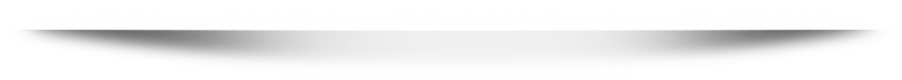 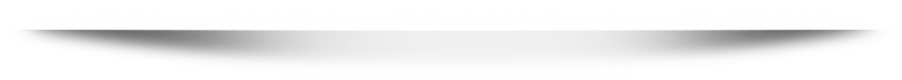 عنوان المحتوى
عنوان المحتوى
يمكنك ببساطة إقناع جمهورك وإضافة لمسة فريدة وجاذبية لعروضك التقديمية. من السهل تغيير الألوان والصور والنص.
عنوان المحتوى
يمكنك ببساطة إقناع جمهورك وإضافة لمسة فريدة وجاذبية لعروضك التقديمية. من السهل تغيير الألوان والصور والنص.
عنوان المحتوى
يمكنك ببساطة إقناع جمهورك وإضافة لمسة فريدة وجاذبية لعروضك التقديمية. من السهل تغيير الألوان والصور والنص.
عنوان المحتوى
يمكنك ببساطة إقناع جمهورك وإضافة لمسة فريدة وجاذبية لعروضك التقديمية. من السهل تغيير الألوان والصور والنص.
عنوان المحتوى
عنوان المحتوى
عنوان المحتوى
01
يمكنك ببساطة إقناع جمهورك وإضافة لمسة فريدة وجاذبية لعروضك التقديمية. من السهل تغيير الألوان والصور والنص.
يمكنك ببساطة إقناع جمهورك وإضافة لمسة فريدة وجاذبية لعروضك التقديمية. من السهل تغيير الألوان والصور والنص.
02
أكتب 
نص هنا
أكتب 
نص هنا
نص هنا
أكتب نصيشرح المحتوى
أكتب 
نص هنا
عنوان المحتوى
عنوان المحتوى
أكتب 
نص هنا
يمكنك ببساطة إقناع جمهورك وإضافة لمسة فريدة وجاذبية لعروضك التقديمية. من السهل تغيير الألوان والصور والنص.
يمكنك ببساطة إقناع جمهورك وإضافة لمسة فريدة وجاذبية لعروضك التقديمية. من السهل تغيير الألوان والصور والنص.
03
04
عنوان المحتوى
عرض بوربوينت حديث
احصل على عرض تقديمي بوربوينت حديث مصمم بشكل جميل. من السهل تغيير الألوان والصور والنص. يمكنك ببساطة إقناع جمهورك وإضافة لمسة فريدة وجاذبية لعروضك التقديمية. من السهل تغيير الألوان والصور والنص.
يمكنك ببساطة إقناع جمهورك وإضافة لمسة فريدة وجاذبية لعروضك التقديمية.
يمكنك ببساطة إقناع جمهورك وإضافة لمسة فريدة وجاذبية لعروضك التقديمية.
يمكنك ببساطة إقناع جمهورك وإضافة لمسة فريدة وجاذبية لعروضك التقديمية.
يمكنك ببساطة إقناع جمهورك وإضافة لمسة فريدة وجاذبية لعروضك التقديمية.
عنوان
أساسي
أكتب هنا
نص مساعد
أكتب هنا نص ثانوي يخدم الص الأساسي
أكتب هنا نص ثانوي يخدم الص الأساسي
احصل على عرض تقديمي بوربوينت حديث مصمم بشكل جميل. من السهل تغيير الألوان والصور والنص. يمكنك ببساطة إقناع جمهورك وإضافة لمسة فريدة وجاذبية لعروضك التقديمية. يمكنك ببساطة إقناع جمهورك وإضافة لمسة فريدة وجاذبية لعروضك التقديمية. من السهل تغيير الألوان والصور والنص. آمل وأعتقد أن هذا النموذج سيوفر وقتك ومالك وسمعتك. آمل وأعتقد أن هذا النموذج سيوفر وقتك ومالك وسمعتك.
يمكنك ببساطة إقناع جمهورك وإضافة لمسة فريدة وجاذبية لعروضك التقديمية.
يمكنك ببساطة إقناع جمهورك وإضافة لمسة فريدة وجاذبية لعروضك التقديمية.
عنوان المحتوى
أكتب محتوى
هنا
أكتب هنا عنوان ثانوي
أكتب هنا عنوان ثانوي
أكتب هنا عنوان ثانوي
أكتب هنا عنوان ثانوي
أكتب هنا عنوان ثانوي
أكتب هنا عنوان ثانوي
أكتب هنا عنوان ثانوي
أكتب هنا عنوان ثانوي
يمكنك ببساطة إقناع جمهورك وإضافة لمسة فريدة وجاذبية لعروضك التقديمية.
يمكنك ببساطة إقناع جمهورك وإضافة لمسة فريدة وجاذبية لعروضك التقديمية.
يمكنك ببساطة إقناع جمهورك وإضافة لمسة فريدة وجاذبية لعروضك التقديمية.
يمكنك ببساطة إقناع جمهورك وإضافة لمسة فريدة وجاذبية لعروضك التقديمية.
يمكنك ببساطة إقناع جمهورك وإضافة لمسة فريدة وجاذبية لعروضك التقديمية.
يمكنك ببساطة إقناع جمهورك وإضافة لمسة فريدة وجاذبية لعروضك التقديمية.
يمكنك ببساطة إقناع جمهورك وإضافة لمسة فريدة وجاذبية لعروضك التقديمية.
يمكنك ببساطة إقناع جمهورك وإضافة لمسة فريدة وجاذبية لعروضك التقديمية.
محتوى
هنا
أكتب محتوى هنا
احصل على عرض تقديمي بوربوينت حديث مصمم بشكل جميل.
أكتب هناعنوان أساسيللشريحة
أكتب عنوان هنا
يمكنك ببساطة إقناع جمهورك وإضافة لمسة فريدة وجاذبية لعروضك التقديمية. احصل على عرض تقديمي بوربوينت حديث مصمم بشكل جميل. آمل وأعتقد أن هذا النموذج سيوفر وقتك ومالك وسمعتك.
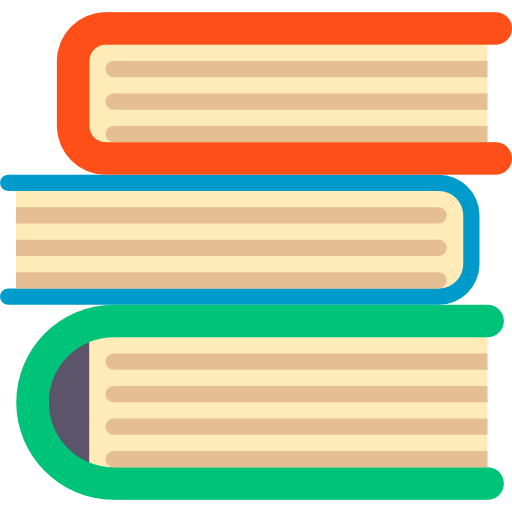 يمكنك ببساطة إقناع جمهورك وإضافة لمسة فريدة وجاذبية لعروضك التقديمية.
يمكنك ببساطة إقناع جمهورك وإضافة لمسة فريدة وجاذبية لعروضك التقديمية.
يمكنك ببساطة إقناع جمهورك وإضافة لمسة فريدة وجاذبية لعروضك التقديمية.
يمكنك ببساطة إقناع جمهورك وإضافة لمسة فريدة وجاذبية لعروضك التقديمية.
عنوان المحتوى
W
You can simply impress your audience and add a unique zing and appeal to your Presentations.  I hope and I believe that this Template will your Time, Money and Reputation.
S
WEAKNESS
You can simply impress your audience and add a unique zing and appeal to your Presentations.  I hope and I believe that this Template will your Time, Money and Reputation.
STRENGTHS
OPPORTUNITIES
You can simply impress your audience and add a unique zing and appeal to your Presentations.  I hope and I believe that this Template will your Time, Money and Reputation.
You can simply impress your audience and add a unique zing and appeal to your Presentations.  I hope and I believe that this Template will your Time, Money and Reputation.
O
THREATS
T
عنوان المحتوى
عنوان النص
احصل على عرض تقديمي بوربوينت حديث مصمم بشكل جميل. آمل وأعتقد أن هذا النموذج سيوفر وقتك ومالك وسمعتك.
عنوان النص
احصل على عرض تقديمي بوربوينت حديث مصمم بشكل جميل. آمل وأعتقد أن هذا النموذج سيوفر وقتك ومالك وسمعتك.
عنوان المحتوى
عنوان المحتوى
عنوان المحتوى
عنوان النص
احصل على عرض تقديمي بوربوينت حديث مصمم بشكل جميل. آمل وأعتقد أن هذا النموذج سيوفر وقتك ومالك وسمعتك.
عنوان النص
احصل على عرض تقديمي بوربوينت حديث مصمم بشكل جميل. آمل وأعتقد أن هذا النموذج سيوفر وقتك ومالك وسمعتك.
عنوان المحتوى
عنوان المحتوى
احصل على عرض تقديمي بوربوينت حديث مصمم بشكل جميل. من السهل تغيير الألوان والصور والنص. يمكنك ببساطة إقناع جمهورك وإضافة لمسة فريدة وجاذبية لعروضك التقديمية. آمل وأعتقد أن هذا النموذج سيوفر وقتك ومالك وسمعتك. من السهل تغيير الألوان والصور والنص. احصل على عرض تقديمي بوربوينت حديث مصمم بشكل جميل. يمكنك ببساطة إقناع جمهورك وإضافة لمسة فريدة وجاذبية لعروضك التقديمية. آمل وأعتقد أن هذا النموذج سيوفر وقتك ومالك وسمعتك. من السهل تغيير الألوان والصور والنص. احصل على عرض تقديمي بوربوينت حديث مصمم بشكل جميل.
عنوان المحتوى
أضف نص
عنوان النص
عنوان النص
عنوان النص
عنوان النص
يمكنك ببساطة إقناع جمهورك وإضافة لمسة فريدة وجاذبية لعروضك التقديمية. من السهل تغيير الألوان والصور والنص.
يمكنك ببساطة إقناع جمهورك وإضافة لمسة فريدة وجاذبية لعروضك التقديمية. من السهل تغيير الألوان والصور والنص.
يمكنك ببساطة إقناع جمهورك وإضافة لمسة فريدة وجاذبية لعروضك التقديمية. من السهل تغيير الألوان والصور والنص.
يمكنك ببساطة إقناع جمهورك وإضافة لمسة فريدة وجاذبية لعروضك التقديمية. من السهل تغيير الألوان والصور والنص.
عنوان المحتوى
عنوان المحتوى
يمكنك ببساطة إقناع جمهورك وإضافة لمسة فريدة وجاذبية لعروضك التقديمية. احصل على عرض تقديمي بوربوينت حديث مصمم بشكل جميل. آمل وأعتقد أن هذا النموذج سيوفر وقتك ومالك وسمعتك. يمكنك ببساطة إقناع جمهورك وإضافة لمسة فريدة وجاذبية لعروضك التقديمية.
عنوان المحتوى
عنوان المحتوى
عنوان المحتوى
يمكنك ببساطة إقناع جمهورك وإضافة لمسة فريدة وجاذبية لعروضك التقديمية.
يمكنك ببساطة إقناع جمهورك وإضافة لمسة فريدة وجاذبية لعروضك التقديمية.
يمكنك ببساطة إقناع جمهورك وإضافة لمسة فريدة وجاذبية لعروضك التقديمية. احصل على عرض تقديمي بوربوينت حديث مصمم بشكل جميل. آمل وأعتقد أن هذا النموذج سيوفر وقتك ومالك وسمعتك. يمكنك ببساطة إقناع جمهورك وإضافة لمسة فريدة وجاذبية لعروضك التقديمية.
عنوان فرعي ثانوي
يمكنك ببساطة إقناع جمهورك وإضافة لمسة فريدة وجاذبية لعروضك التقديمية.
عنوان
أساسي
عنوان فرعي ثانوي
يمكنك ببساطة إقناع جمهورك وإضافة لمسة فريدة وجاذبية لعروضك التقديمية.
أكتب هنا كتابة
تعبر عن محتوى الشريحة
عنوان فرعي ثانوي
يمكنك ببساطة إقناع جمهورك وإضافة لمسة فريدة وجاذبية لعروضك التقديمية.
أكتب هنا نص ثانوي يعبر عن محتوى الشريحة
أكتب هنا نص ثانوي يعبر عن محتوى الشريحة
عنوان فرعي ثانوي
يمكنك ببساطة إقناع جمهورك وإضافة لمسة فريدة وجاذبية لعروضك التقديمية.
عنوان المحتوى
محتوى
محتوى
محتوى
محتوى
عنوان محتوى
عنوان محتوى
عنوان محتوى
عنوان محتوى
عنوان محتوى
يمكنك ببساطة إقناع جمهورك وإضافة لمسة فريدة وجاذبية لعروضك التقديمية.
يمكنك ببساطة إقناع جمهورك وإضافة لمسة فريدة وجاذبية لعروضك التقديمية.
يمكنك ببساطة إقناع جمهورك وإضافة لمسة فريدة وجاذبية لعروضك التقديمية.
يمكنك ببساطة إقناع جمهورك وإضافة لمسة فريدة وجاذبية لعروضك التقديمية.
يمكنك ببساطة إقناع جمهورك وإضافة لمسة فريدة وجاذبية لعروضك التقديمية.
محتوى
عنوان المحتوى
أكتب نص هنا
أكتب نص هنا
أكتب نص هنا
أكتب نص هنا
أكتب نص هنا
أكتب نص هنا
أكتب نص هنا
أكتب نص هنا
أكتب نص هنا
أكتب نص هنا
أكتب نص هنا
أكتب نص هنا
أكتب نص هنا
أكتب نص هنا
أكتب نص هنا
أكتب نص هنا
عنوان
أساسي
الأعمدة إنفو جرافيك محفظة بسيطة مصممةاحترافية
يمكنك ببساطة إقناع جمهورك وإضافة زينغ فريد.
يمكنك ببساطة إقناع جمهورك وإضافة لمسة فريدة وجاذبية لعروضك التقديمية. آمل وأعتقد أن هذا النموذج سيوفر وقتك ومالك وسمعتك. احصل على عرض تقديمي بوربوينت حديث مصمم بشكل جميل. من السهل تغيير الألوان والصور والنص. يمكنك ببساطة إقناع جمهورك وإضافة لمسة فريدة وجاذبية لعروضك التقديمية. يمكنك ببساطة إقناع جمهورك وإضافة لمسة فريدة وجاذبية لعروضك التقديمية. آمل وأعتقد أن هذا النموذج سيوفر وقتك ومالك وسمعتك. يمكنك ببساطة إقناع جمهورك وإضافة لمسة فريدة وجاذبية لعروضك التقديمية. يمكنك ببساطة إقناع جمهورك وإضافة لمسة فريدة وجاذبية لعروضك التقديمية. احصل على عرض تقديمي بوربوينت حديث مصمم بشكل جميل.

احصل على عرض تقديمي بوربوينت حديث مصمم بشكل جميل. من السهل تغيير الألوان والصور والنص.
عنوان 
أساسي
عنوان ثانوي
عنوان ثانوي
احصل على عرض تقديمي بوربوينت حديث مصمم بشكل جميل. آمل وأعتقد أن هذا النموذج سيوفر وقتك ومالك وسمعتك. من السهل تغيير الألوان والصور والنص. احصل على عرض تقديمي بوربوينت حديث مصمم بشكل جميل. آمل وأعتقد أن هذا النموذج سيوفر وقتك ومالك وسمعتك. من السهل تغيير الألوان والصور والنص. احصل على عرض تقديمي بوربوينت حديث مصمم بشكل جميل. آمل وأعتقد أن هذا النموذج سيوفر وقتك ومالك وسمعتك. من السهل تغيير الألوان والصور والنص. احصل على عرض تقديمي بوربوينت حديث مصمم بشكل جميل. آمل وأعتقد أن هذا النموذج سيوفر وقتك ومالك وسمعتك.

يمكنك ببساطة إقناع جمهورك وإضافة لمسة فريدة وجاذبية لعروضك التقديمية.

احصل على عرض تقديمي بوربوينت حديث مصمم بشكل جميل.
احصل على عرض تقديمي بوربوينت حديث مصمم بشكل جميل. آمل وأعتقد أن هذا النموذج سيوفر وقتك ومالك وسمعتك. من السهل تغيير الألوان والصور والنص. احصل على عرض تقديمي بوربوينت حديث مصمم بشكل جميل. آمل وأعتقد أن هذا النموذج سيوفر وقتك ومالك وسمعتك. من السهل تغيير الألوان والصور والنص. احصل على عرض تقديمي بوربوينت حديث مصمم بشكل جميل. آمل وأعتقد أن هذا النموذج سيوفر وقتك ومالك وسمعتك. من السهل تغيير الألوان والصور والنص. احصل على عرض تقديمي بوربوينت حديث مصمم بشكل جميل. آمل وأعتقد أن هذا النموذج سيوفر وقتك ومالك وسمعتك.

يمكنك ببساطة إقناع جمهورك وإضافة لمسة فريدة وجاذبية لعروضك التقديمية.

احصل على عرض تقديمي بوربوينت حديث مصمم بشكل جميل.
الأعمدة إنفو جرافيك محفظة بسيطة مصممةاحترافية
شكرا لكم
أضف هنا نص يعبر على محتوى الشريحة
أشكال مستخدمة
أشكال مستخدمة
Your Picture Here
يمكنك استخدام هذه الايقونات في العرض انسخ والصقها
يمكنك استخدام هذه الايقونات في العرض انسخ والصقها
يمكنك استخدام هذه الايقونات في العرض انسخ والصقها